Week 1
Voeren en verzorgen Periode 3
Wat gaan we vandaag doen?
We staren met voeding H4-Theorie-Opdracht bespreken
Opstart dictaat herpeten en vissen (1.1)-Theorie-Opdracht bespreken
Herpeten, welke rassen moeten jullie kennen?
Tot slot hebben jullie tijd aan de opdrachten te werken.
Voeding H4 Welzijn en duurzaam voeren
Wat is welzijn?
Wat heeft dit met voeding te maken?
Wat is duurzaam?
Wat heeft dit met voeding te maken?
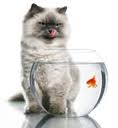 Dierwelzijn
De samenstelling van het voer is belangrijk
Honger en dorst
Eet frequentie en eet gedrag
Winterslaap en winterrust
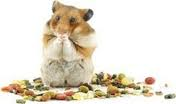 Dictaat Herpeten
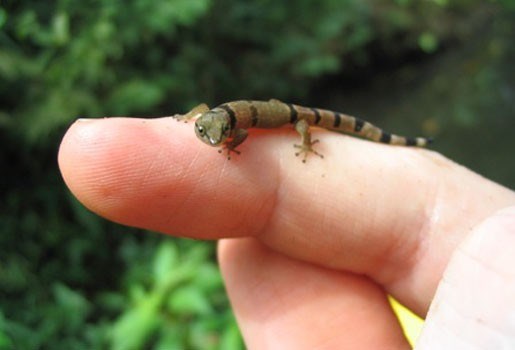 Wat is een herpeet?
Hoe herken ik een herpeet?
Wat eet een herpeet?
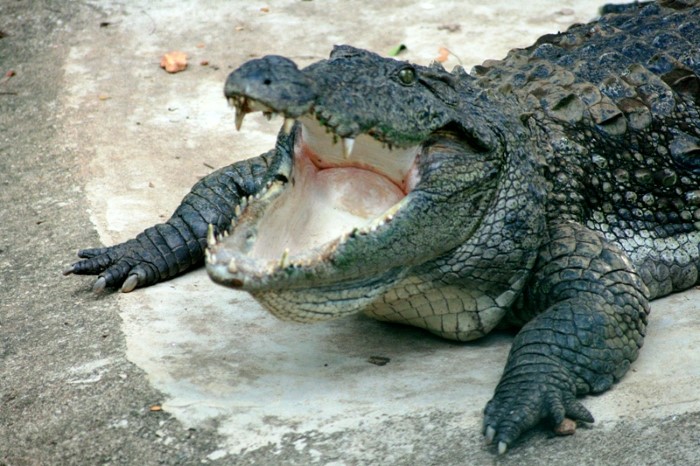 Verschillende soorten
Reptielen	-hagedissen	-slangen	-schildpadden
Amfibieën 	-Kikkers/padden	-salamanders
Geleedpotigen
Opdrachten
Maak uit het dictaat bij H1.1 opdracht 1t/m 3
Encyclopedie
Richtlijn: 20 rassen/soorten
Voorwaarden:3 reptielen1 amfibie1 geleedpotige1 ongewervelde10 vissen
De overige 4 mag je zelf kiezen uit de soortenlijst. 
De encyclopedie bevat informatie over:
Nederlandse naam
Herkomst (natuurlijk leefgebied)
Exterieur (beschrijving en foto(‘s))
Manier van voeren (voedingsvoorschriften, type voeding)
Manier van huisvesten (klimaateisen, individueel of samen, etc.)
Soort specifiek gedag 
Specifieke verzorging en/of bijzonderheden
Deze encyclopedie moet worden ingeleverd (alleen via ELO) aan het einde van het blok en wordt beoordeeld!
Overzicht:
Volgende week moet opdracht 4.3 van voeding af zijn
Volgende week moet opdracht H1.1 1t/m 3 af zijn
Aan het eind van dit blok moet de encyclopedie af zijn met 20 dieren. Dit betekend dat je bijna 3 per week moet maken!